第三章partIII
散佈圖
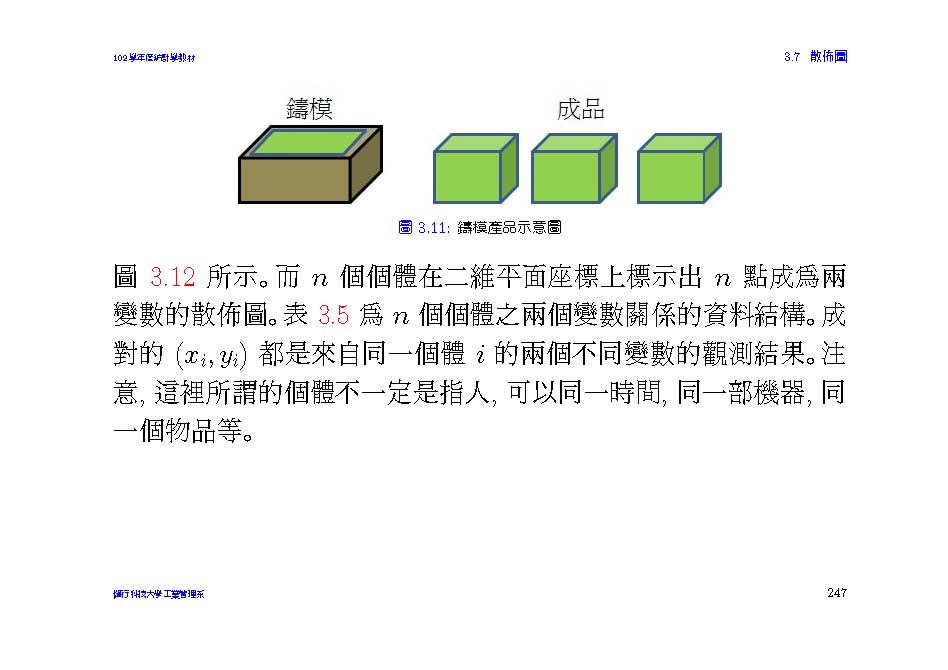 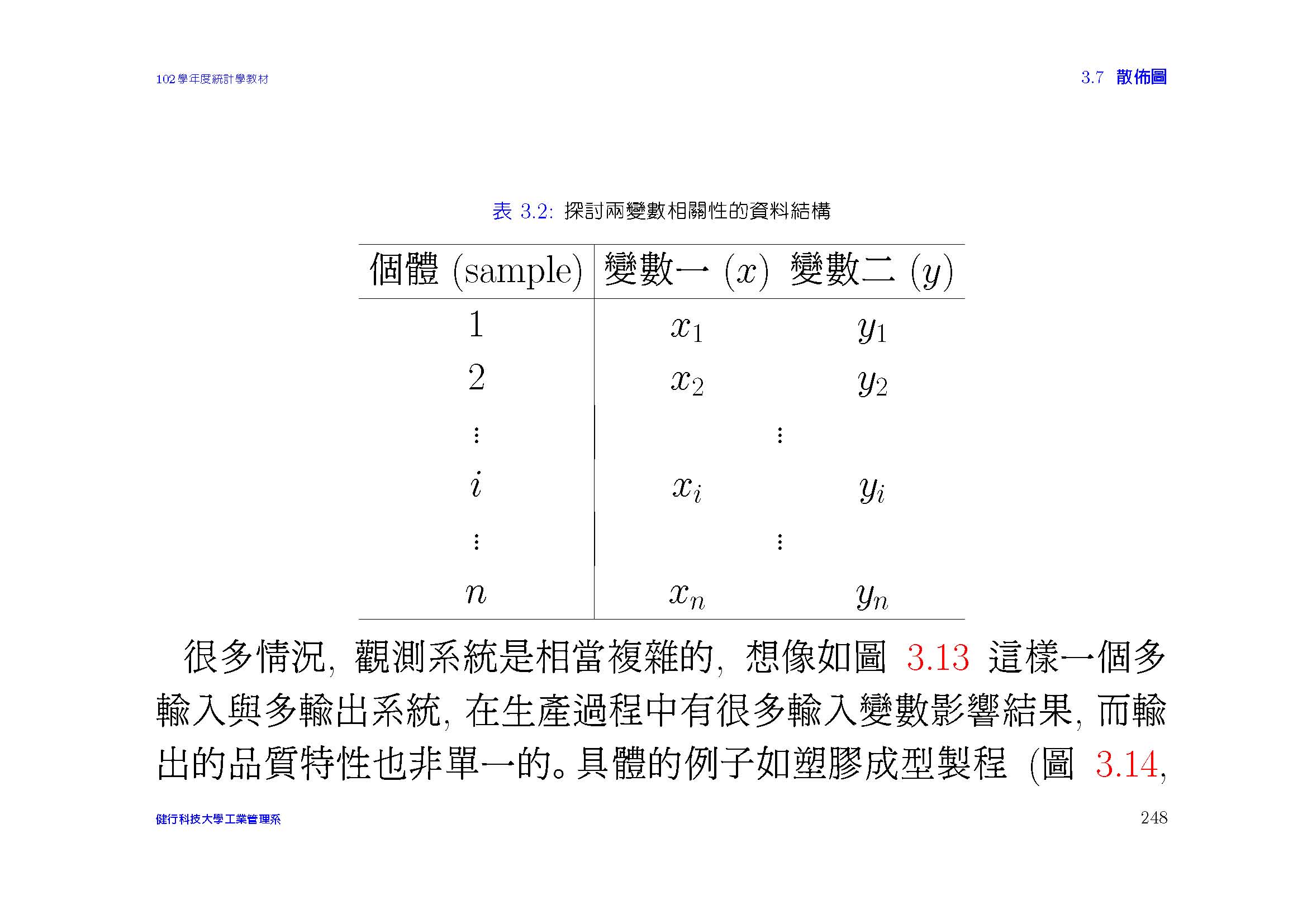 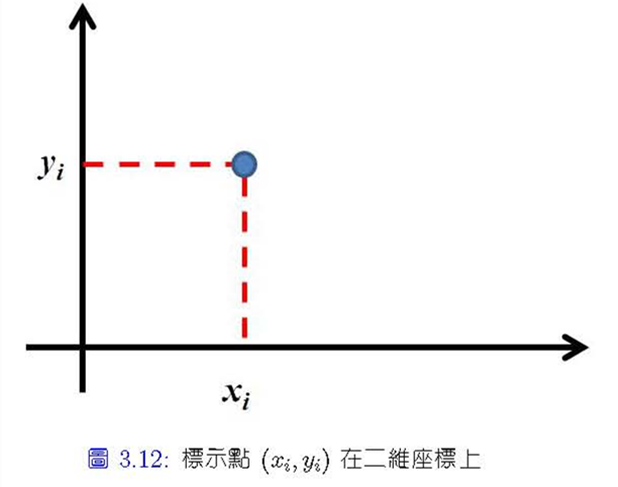 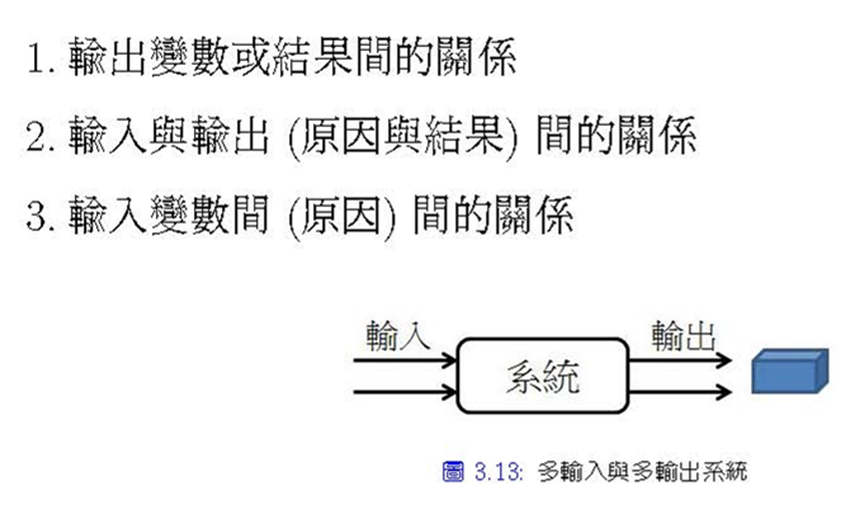 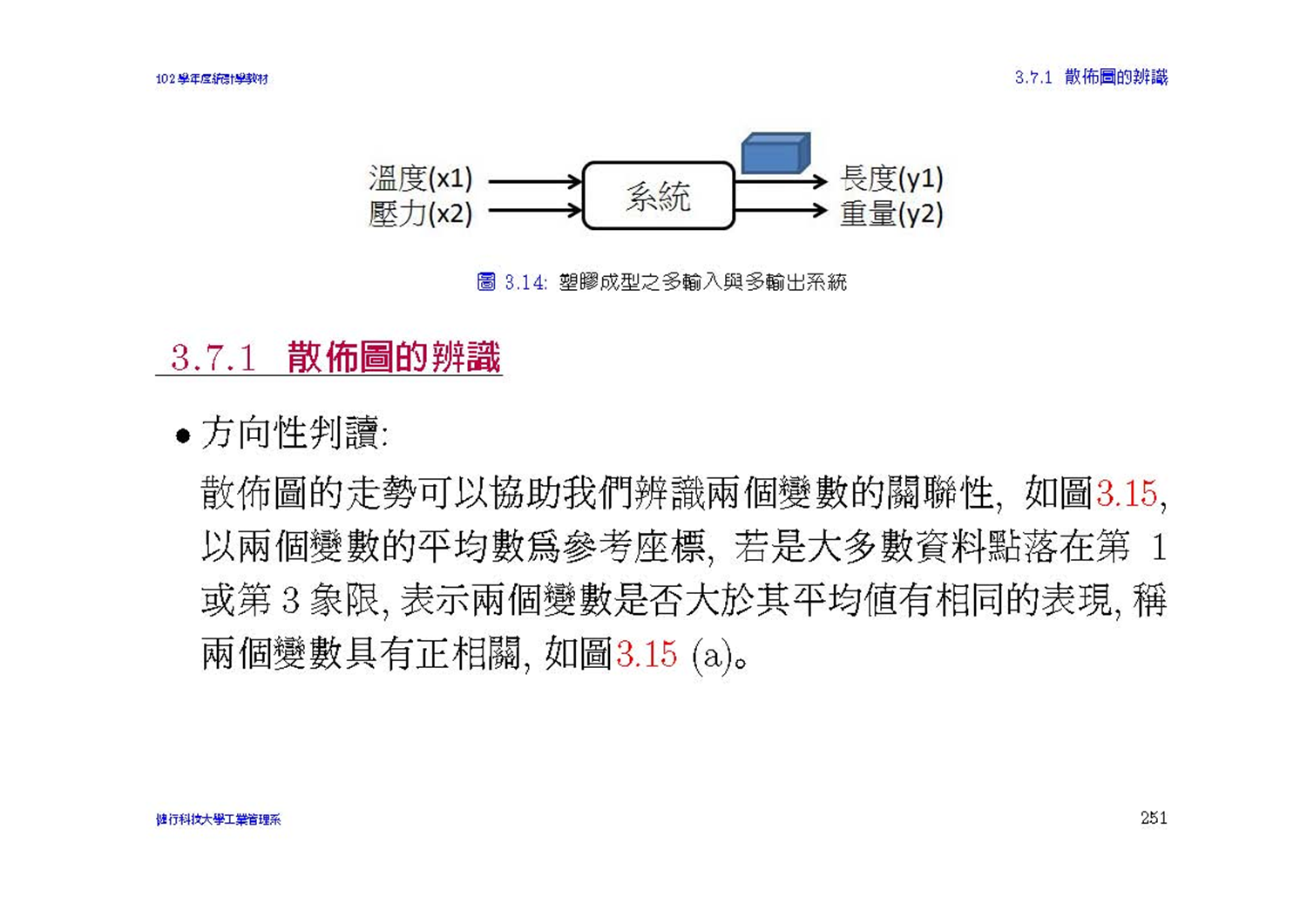 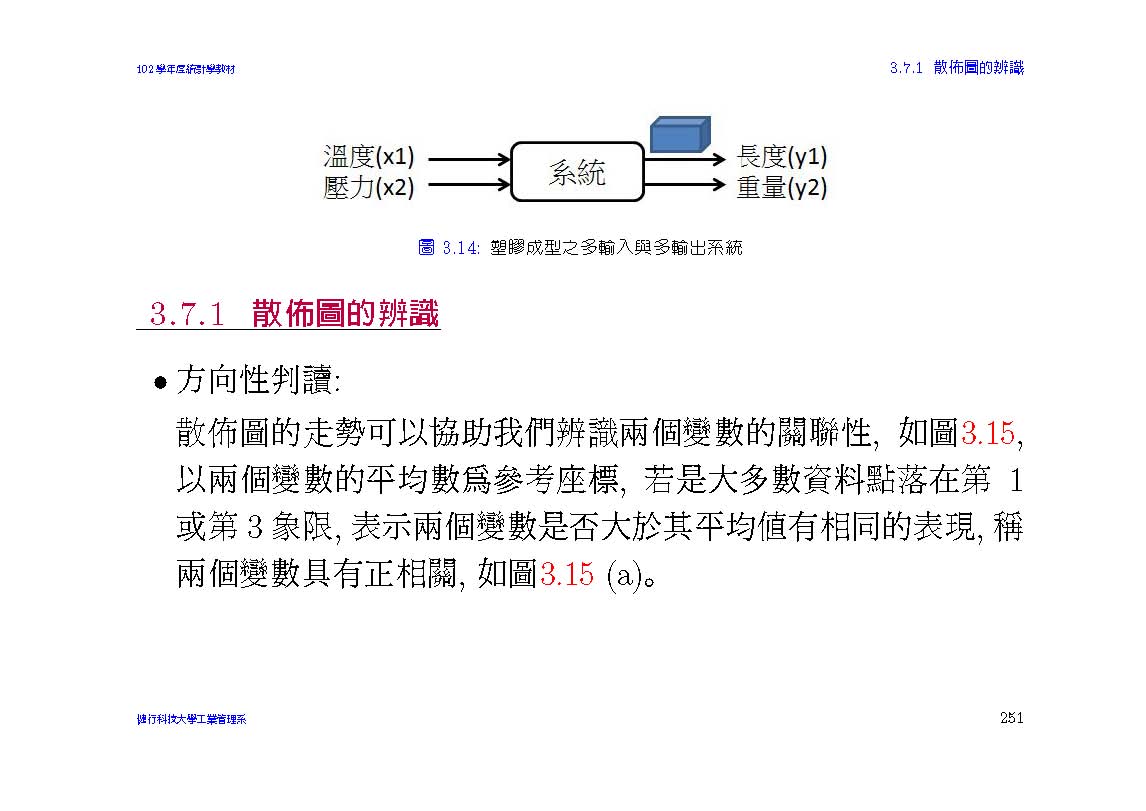 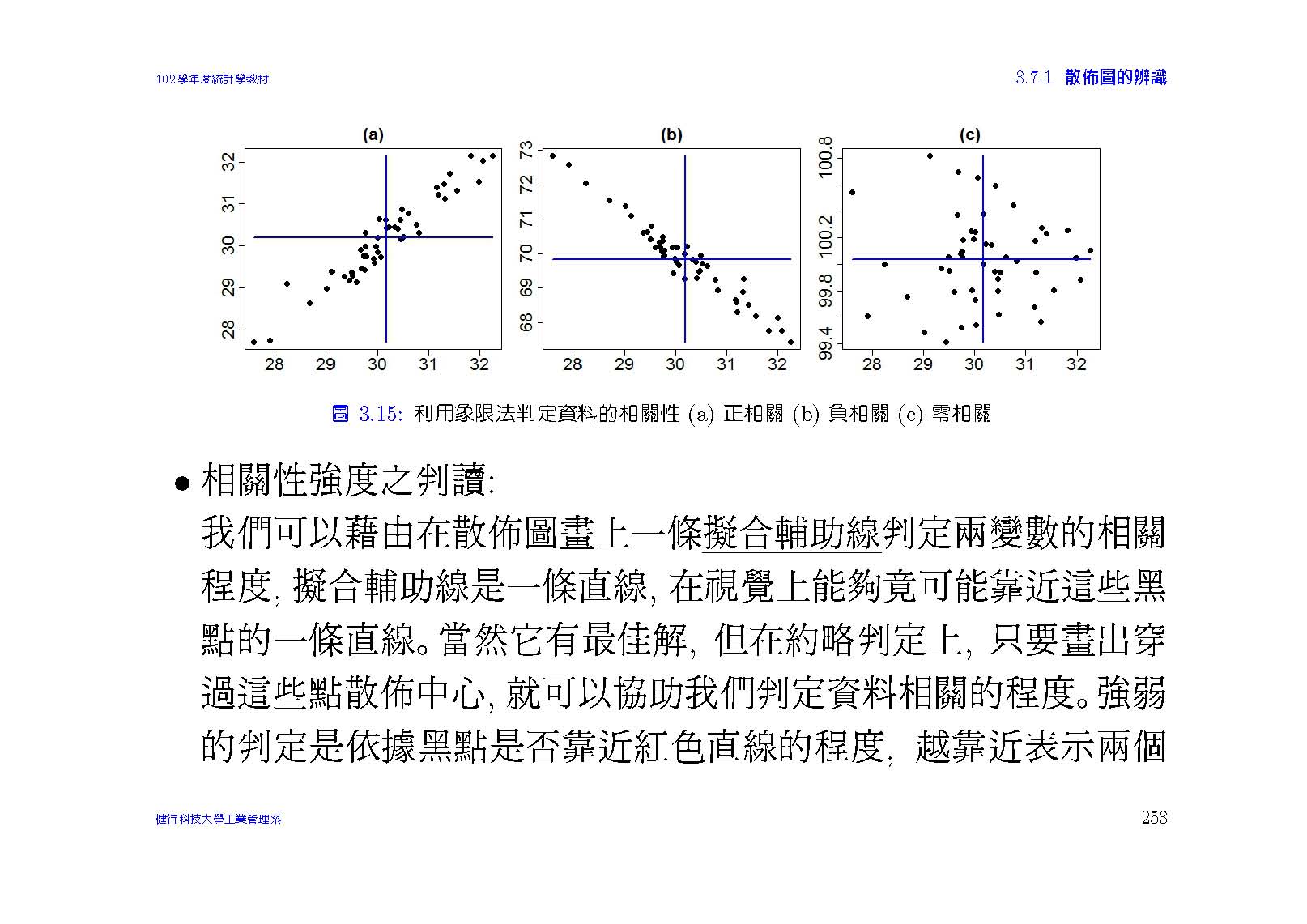 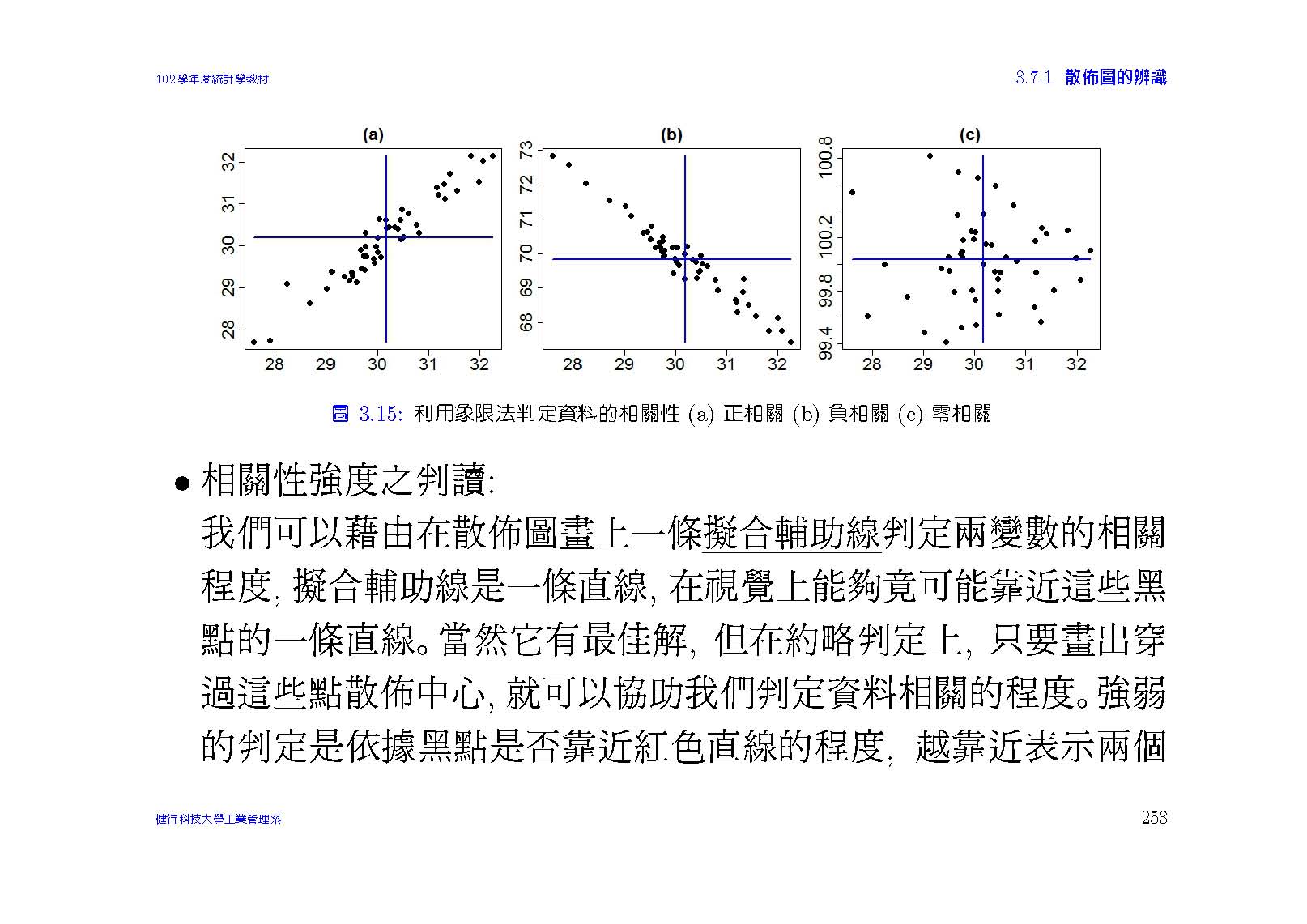 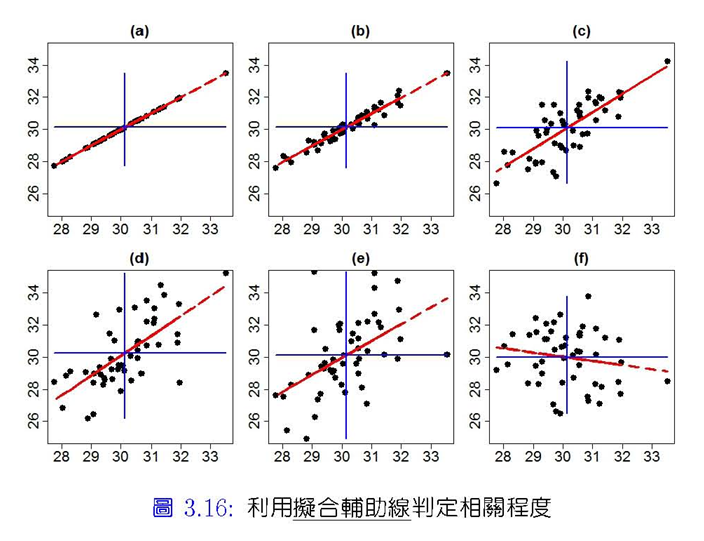 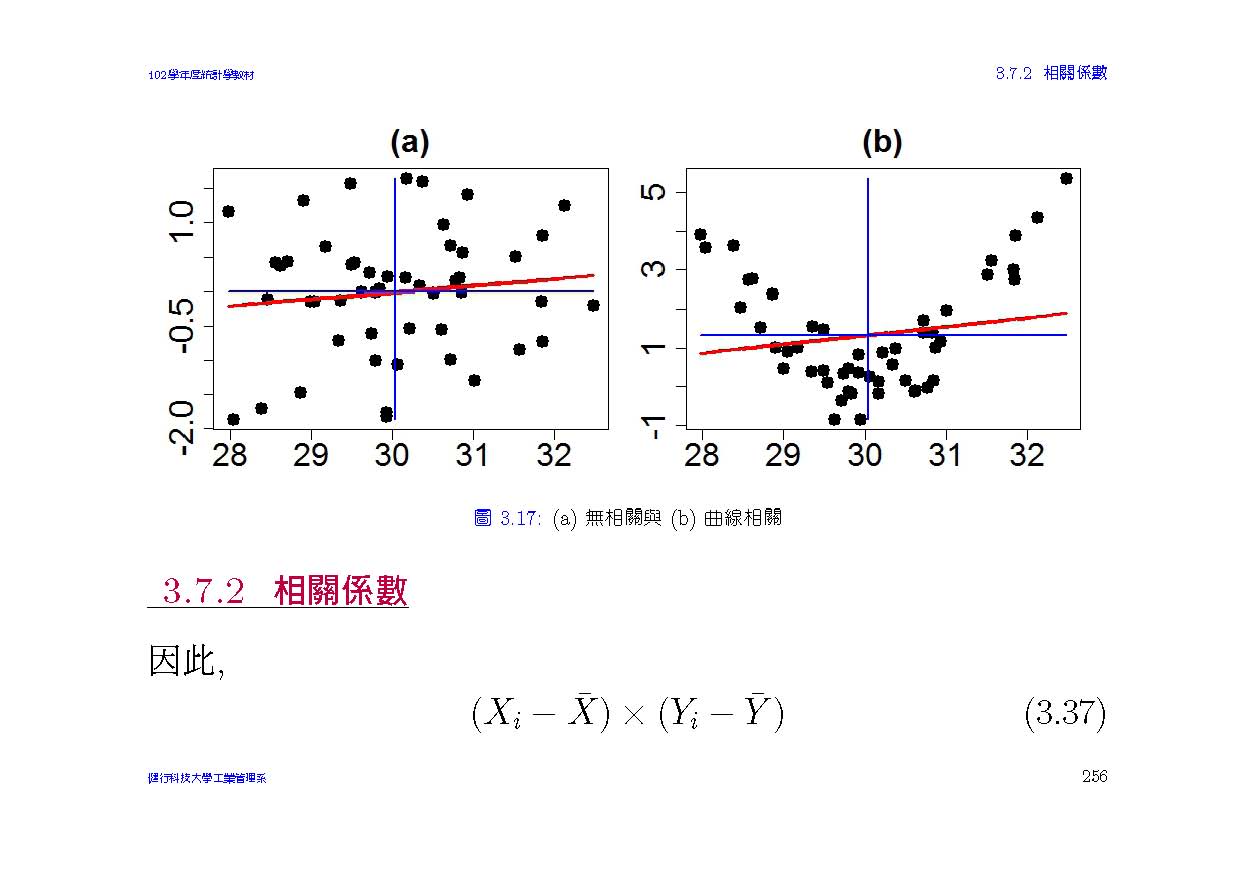 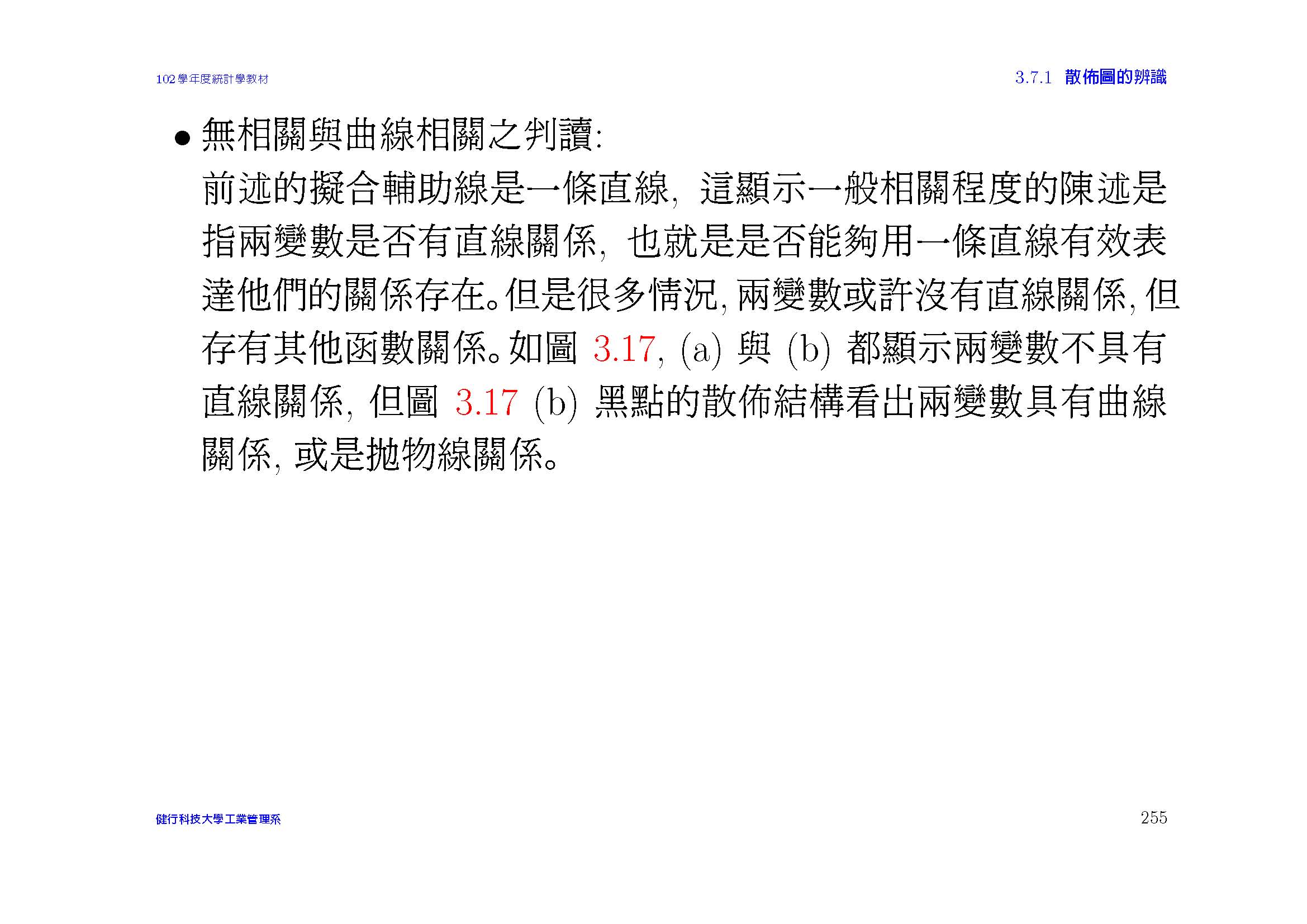 相關係數
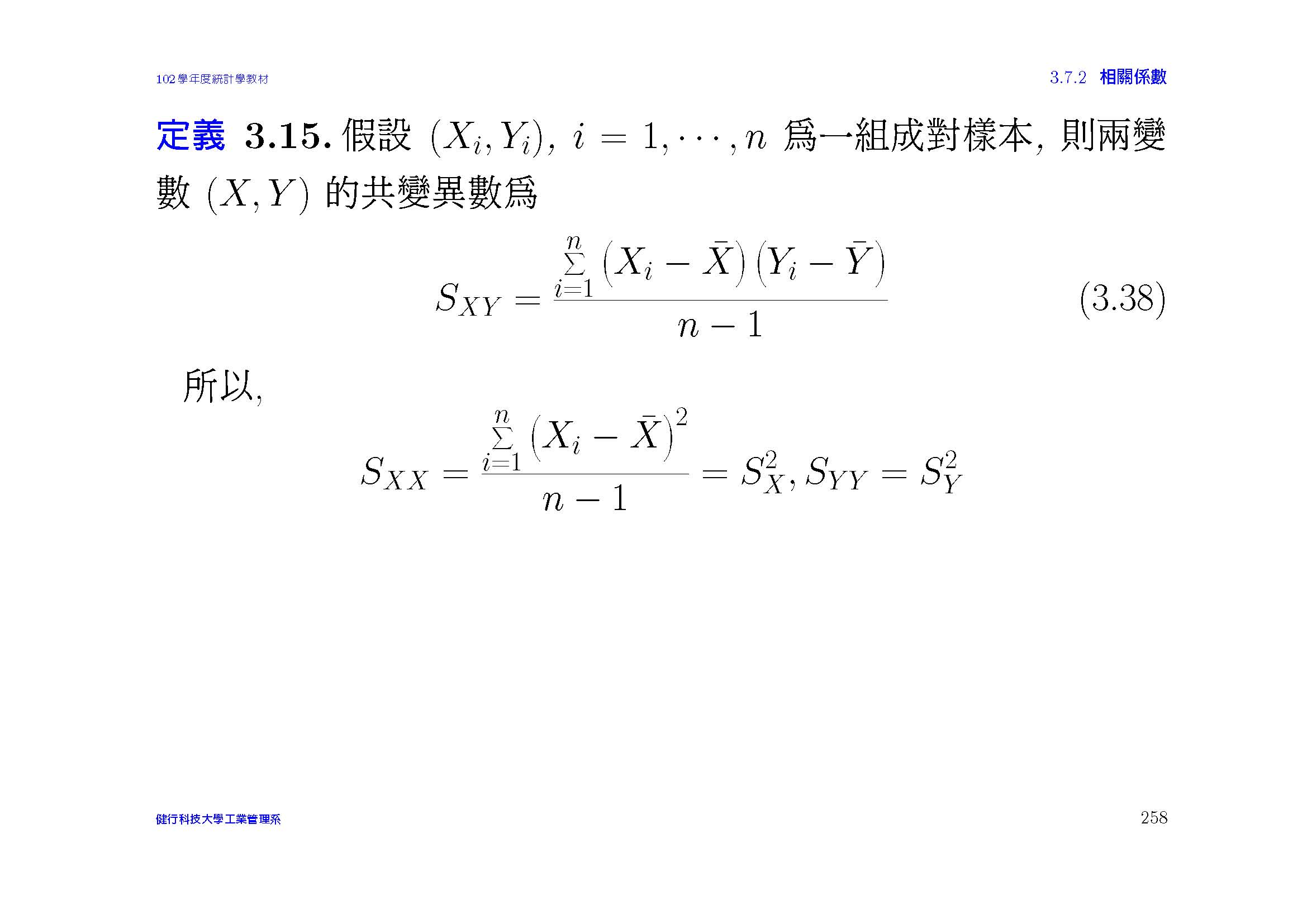 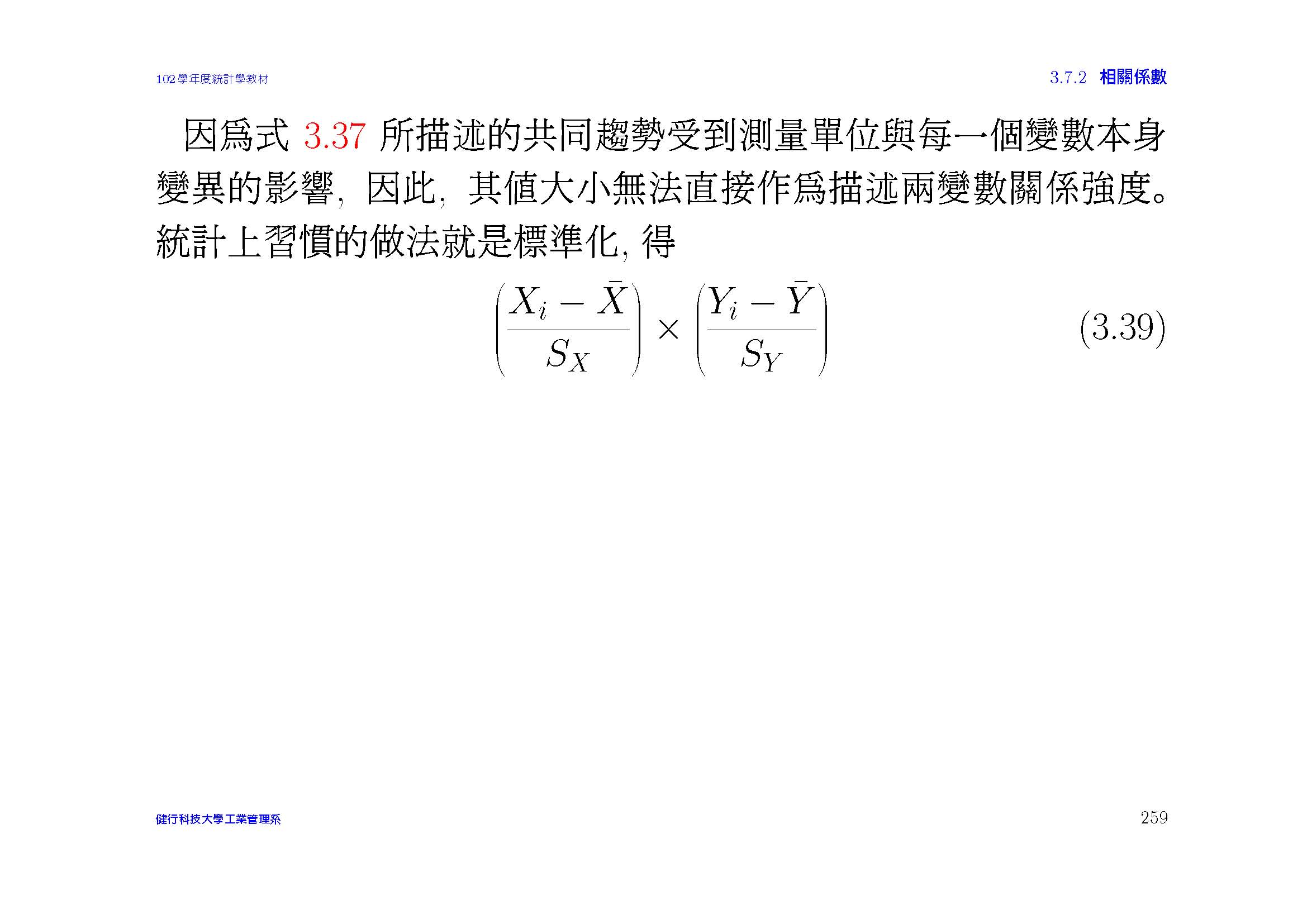 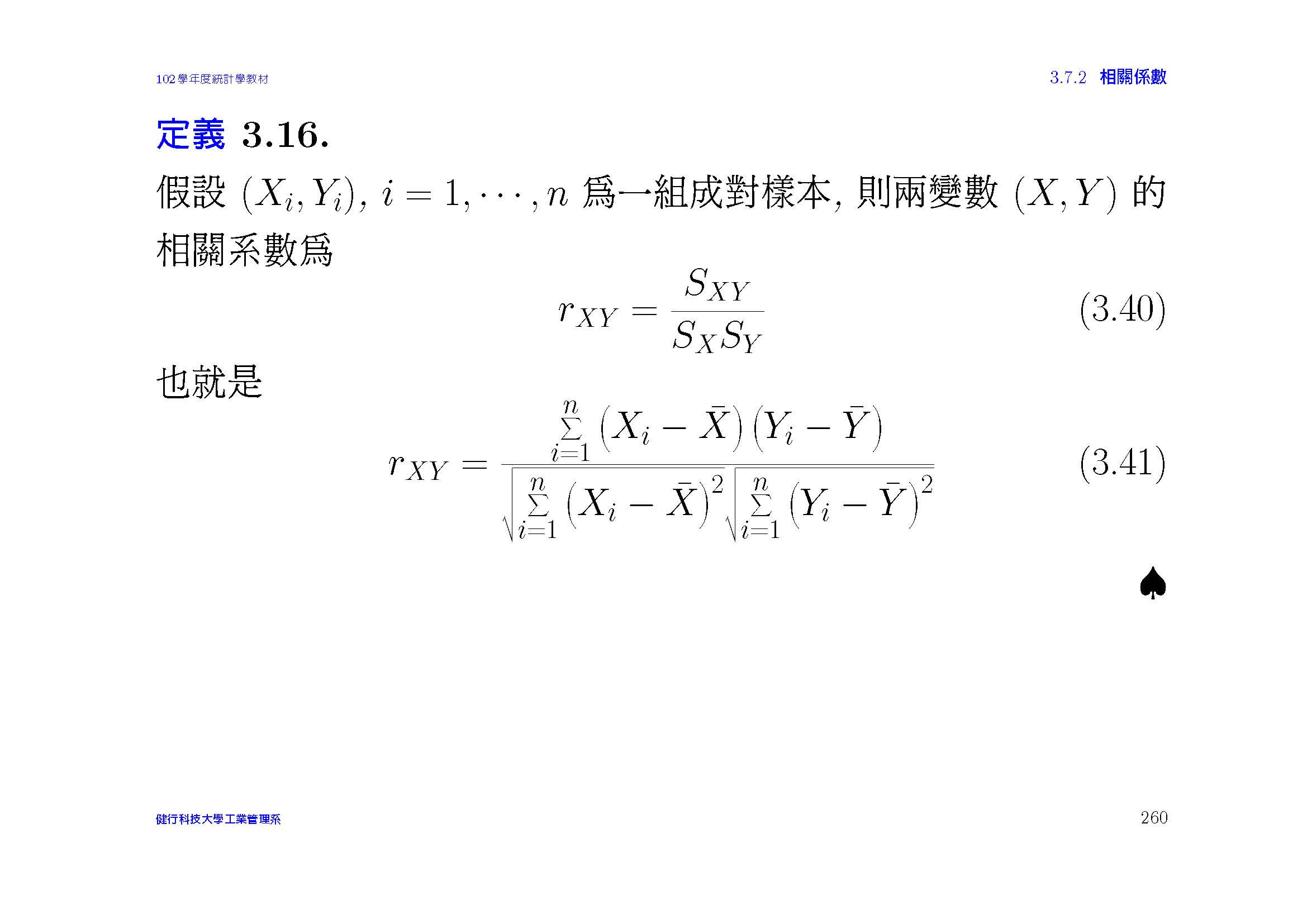 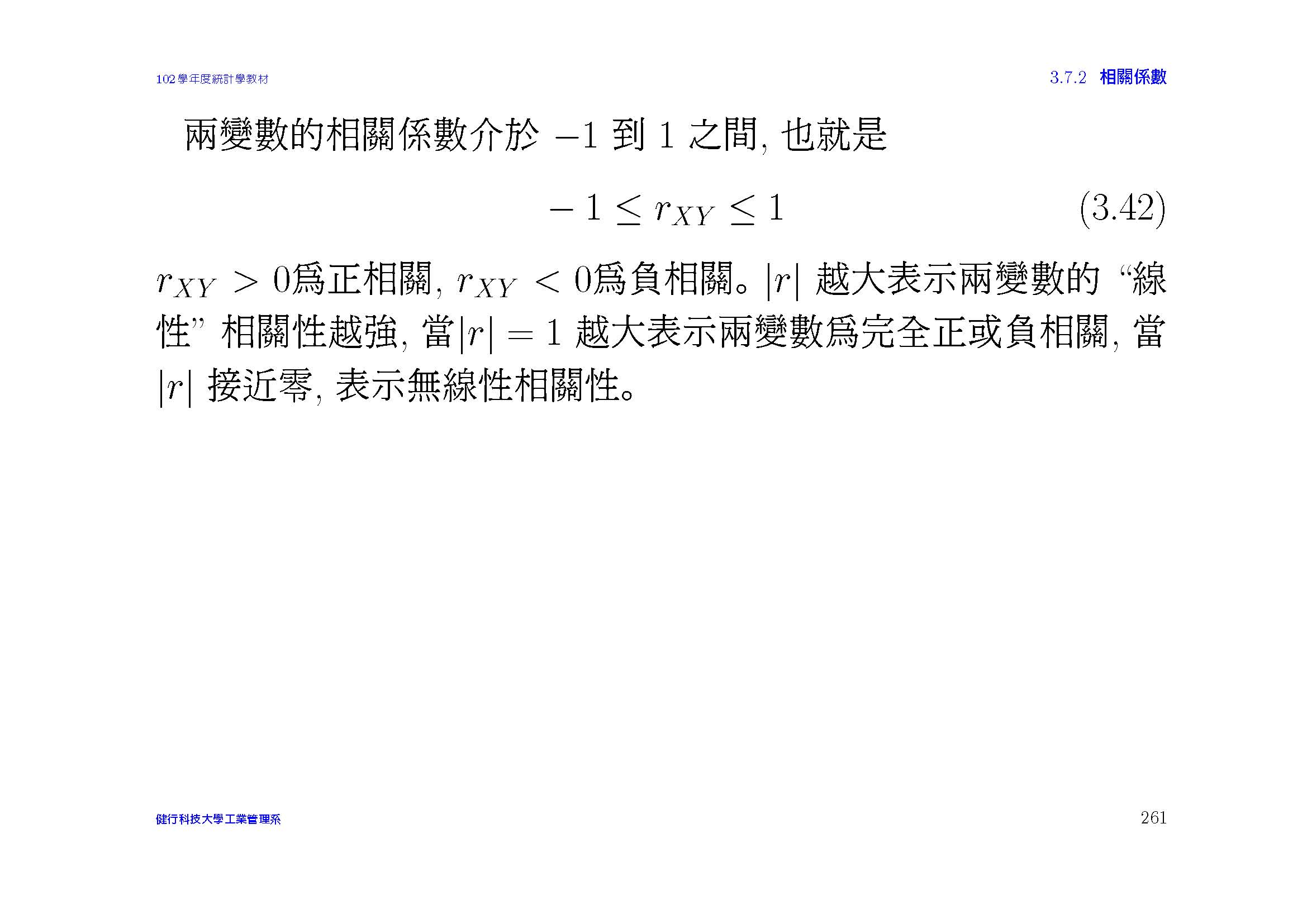 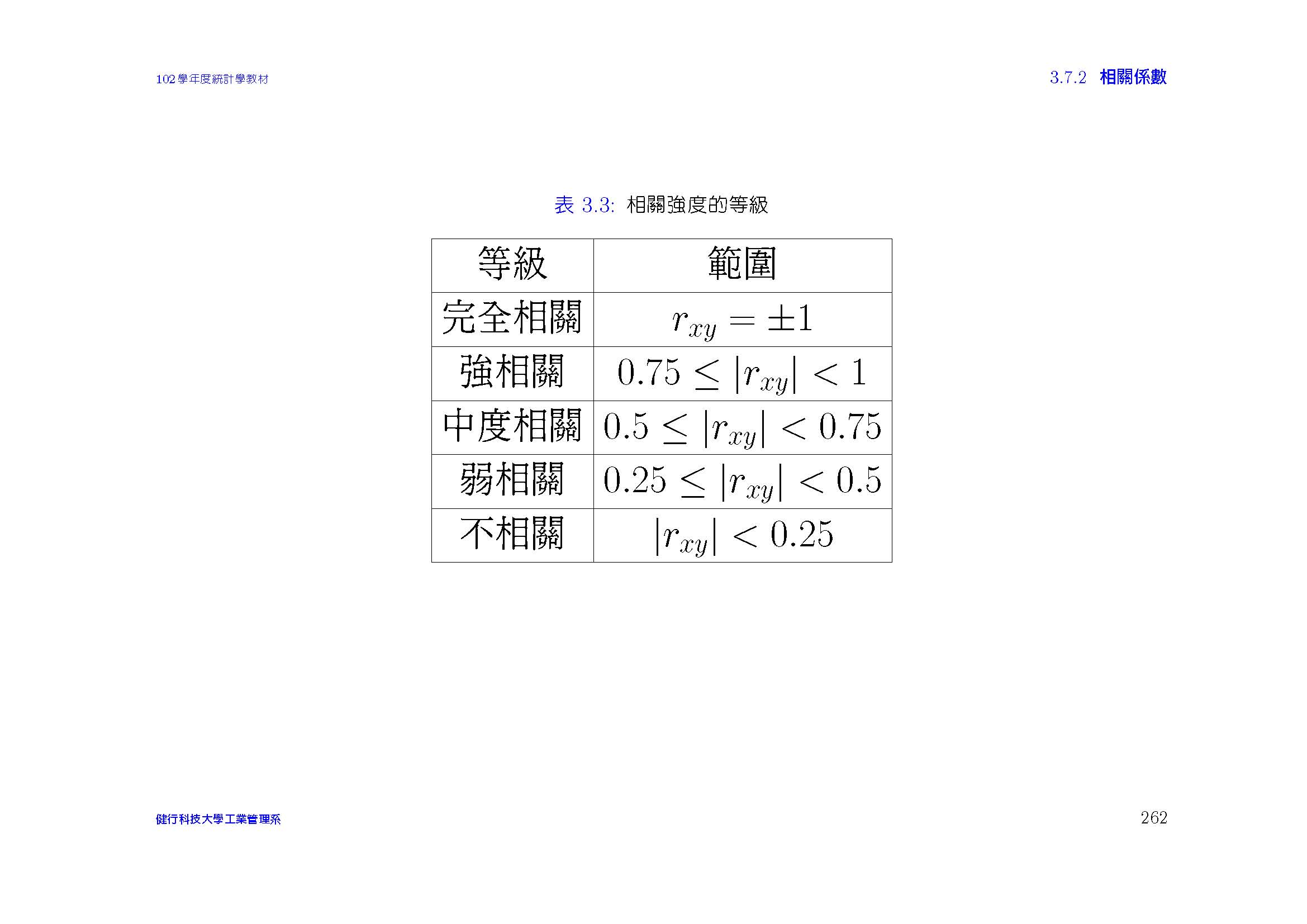 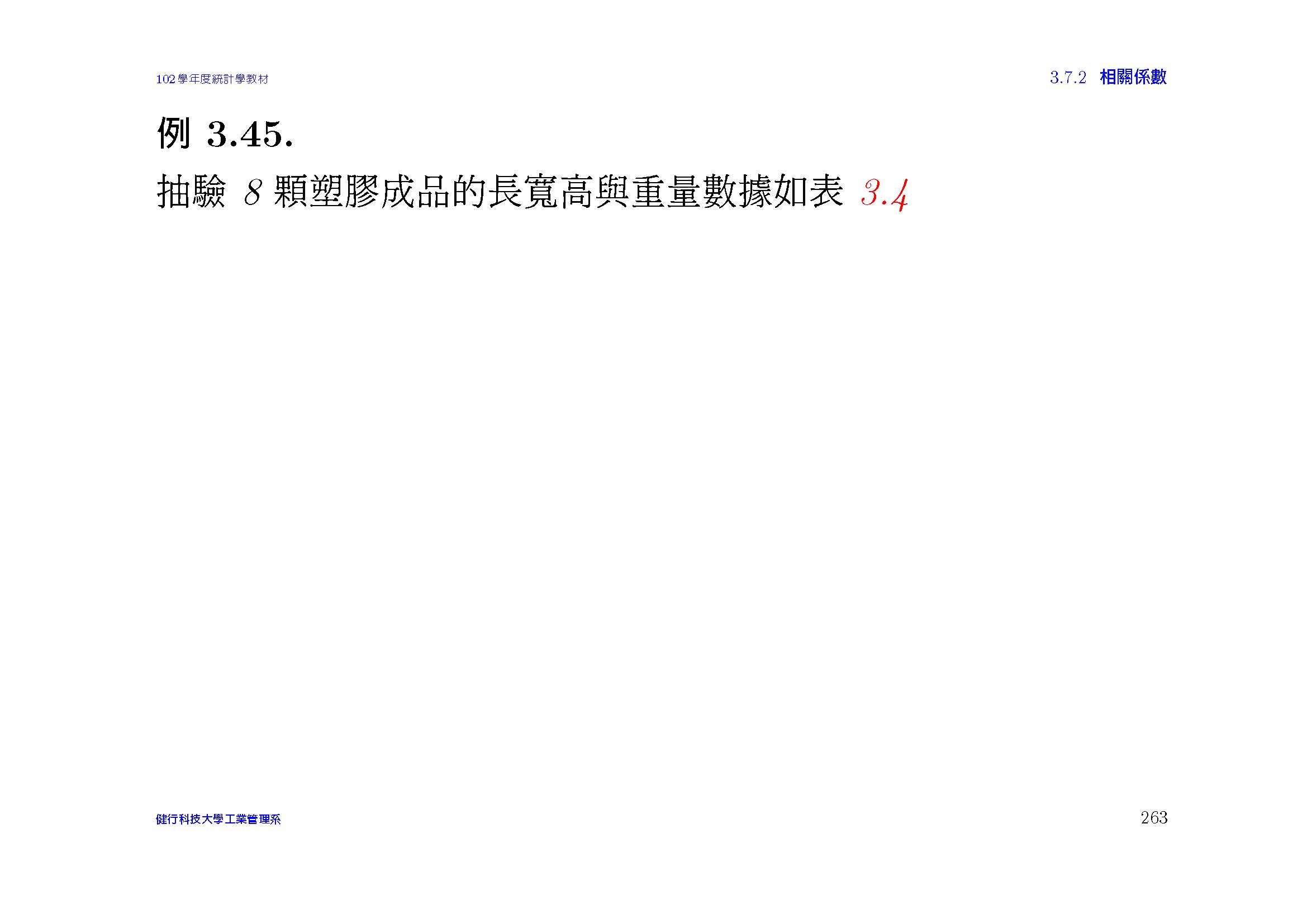 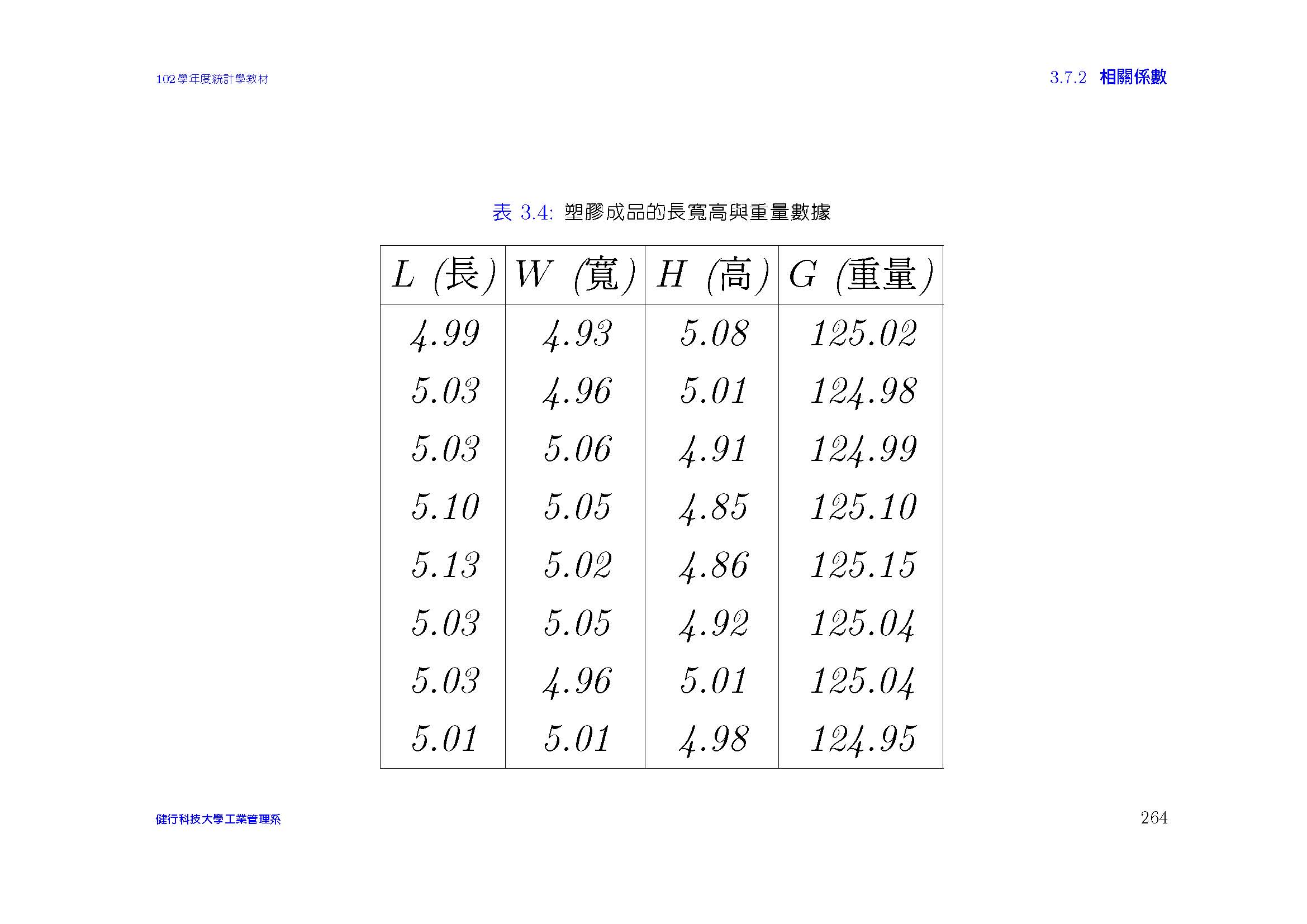 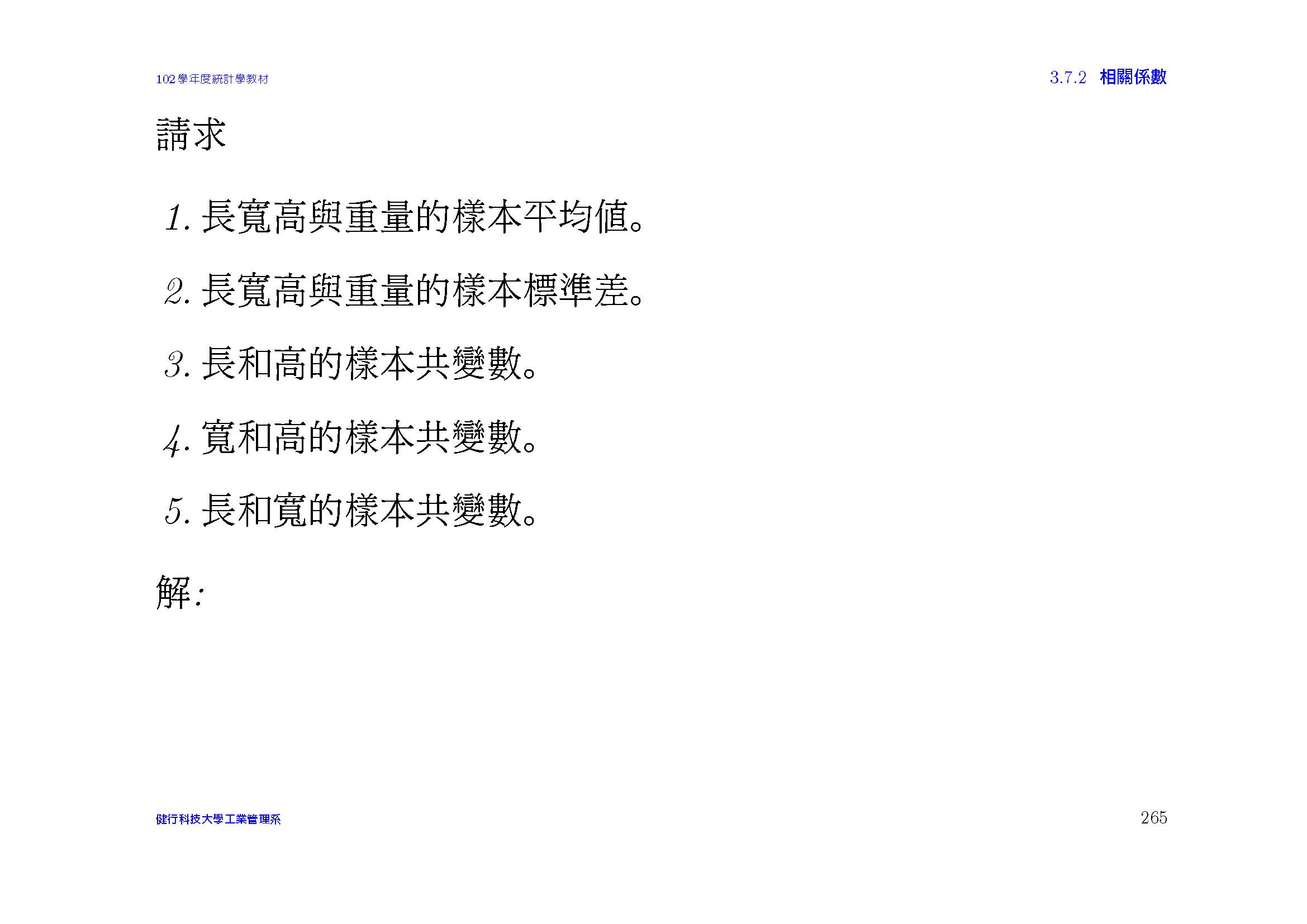 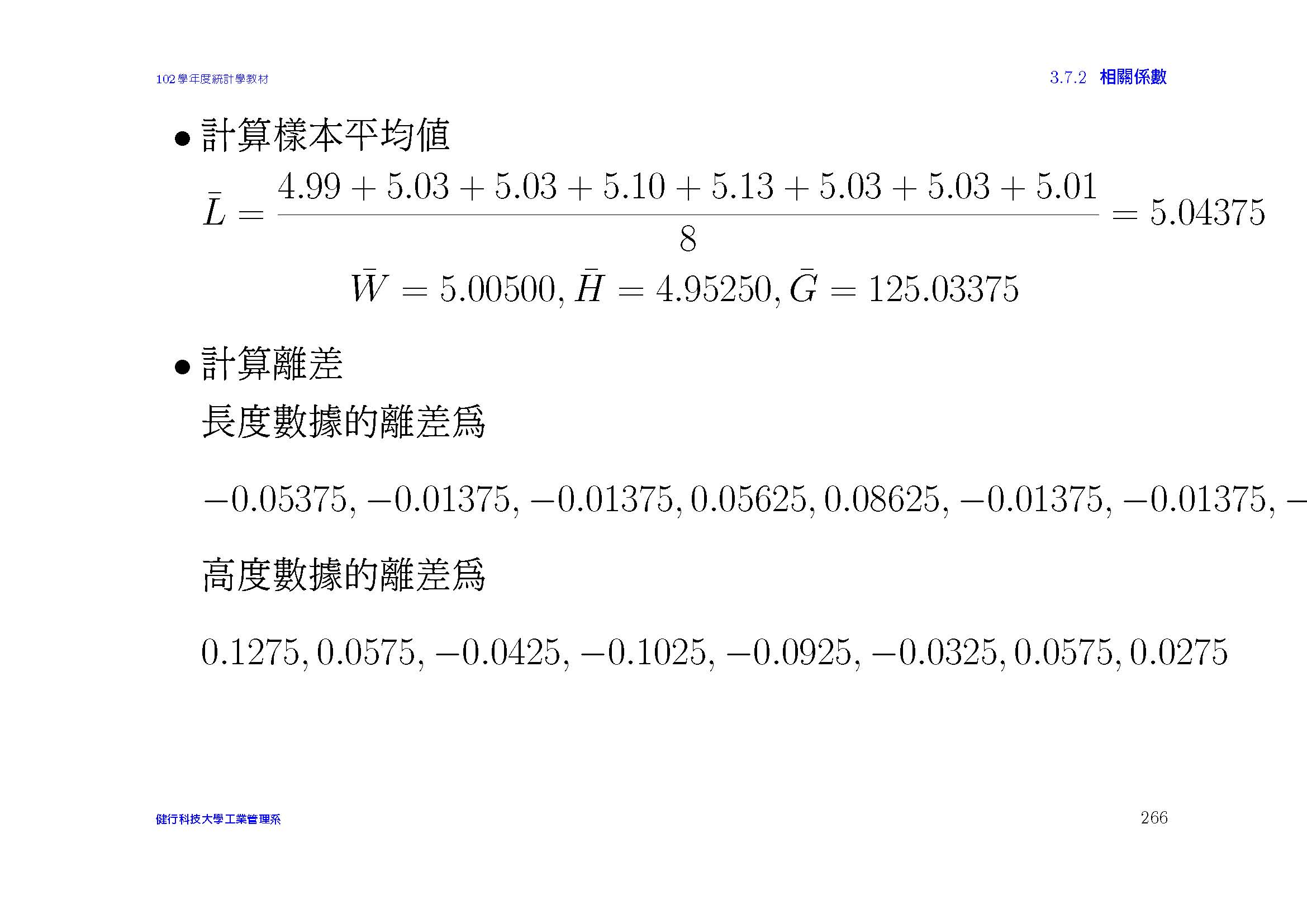 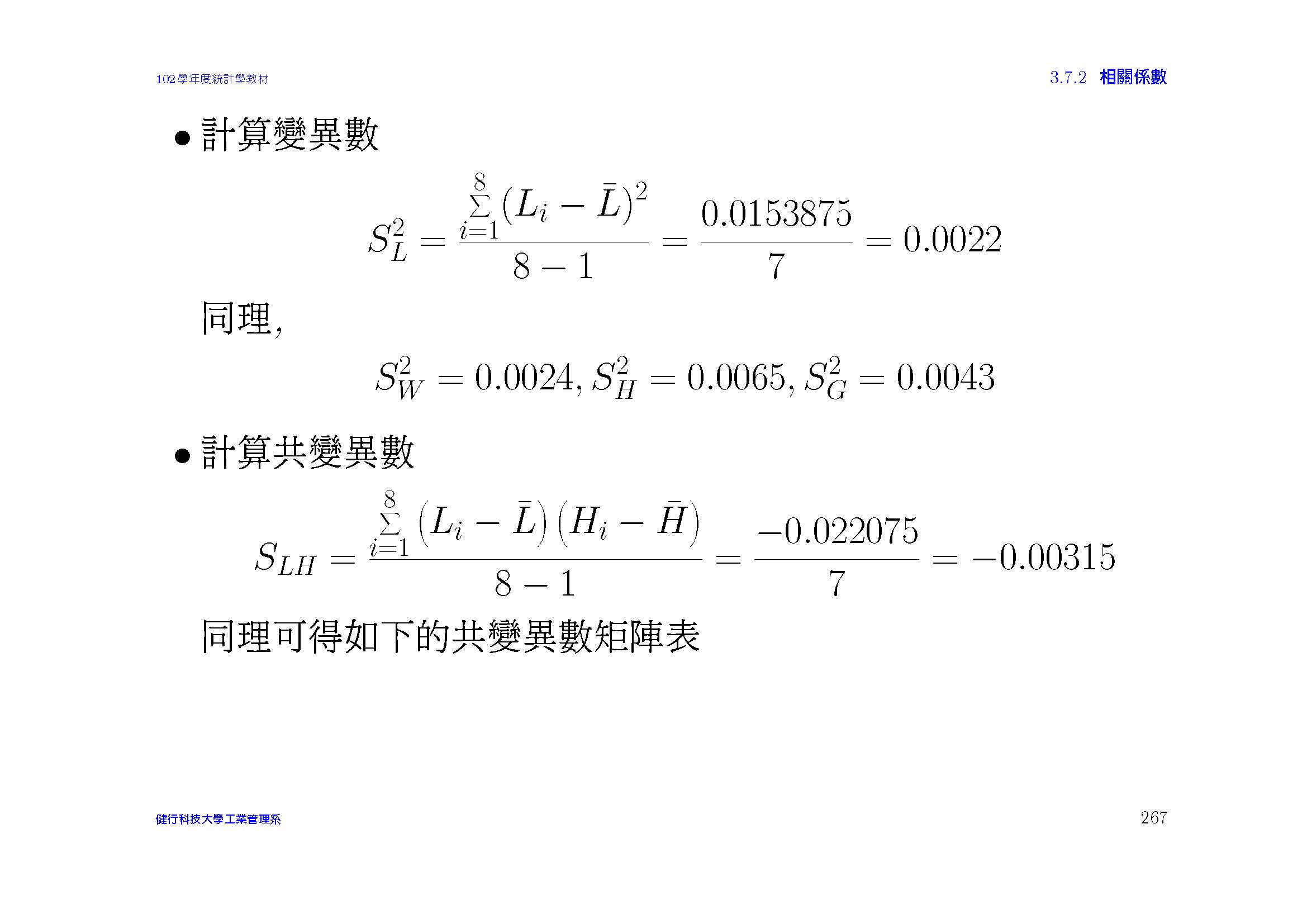 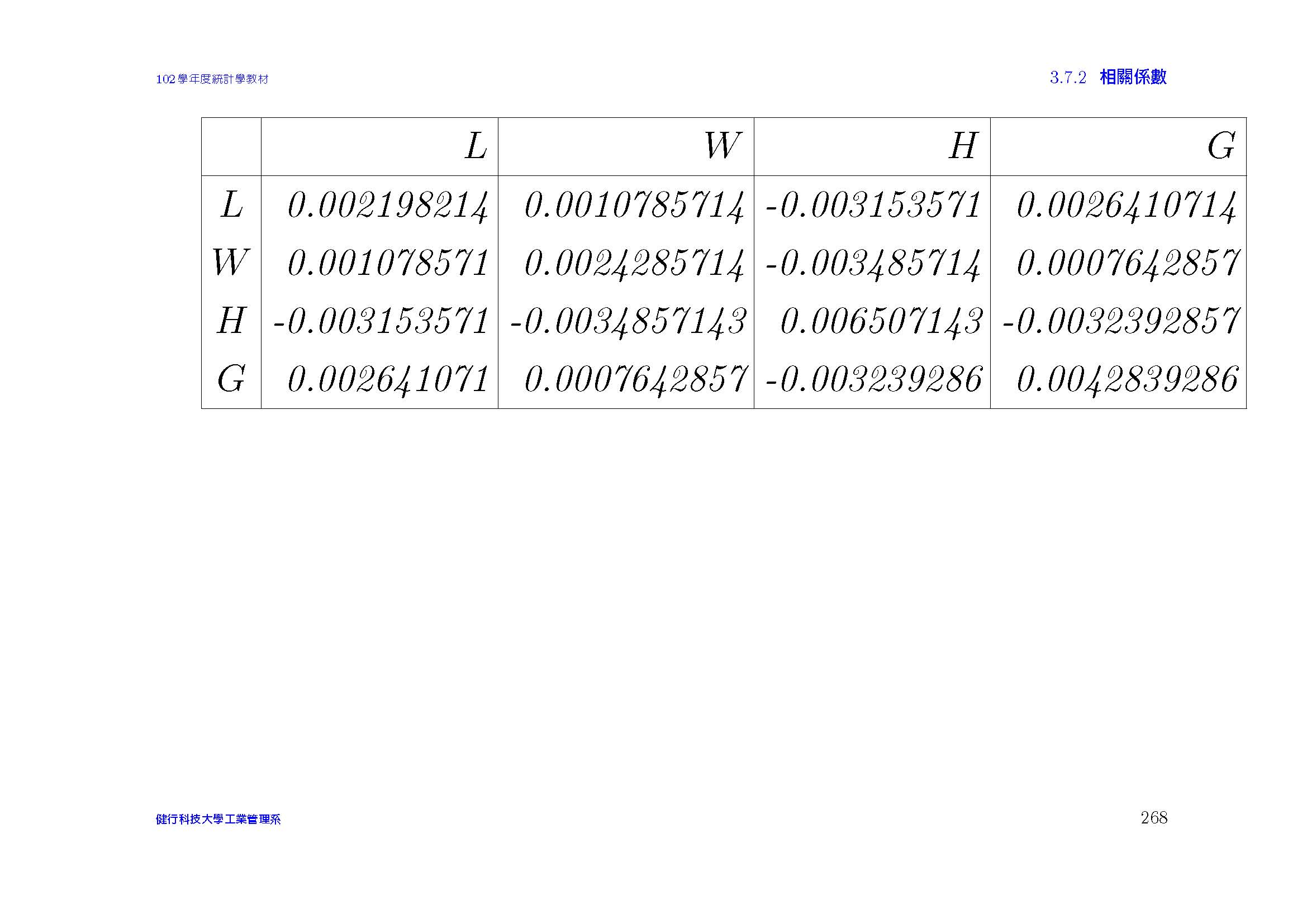 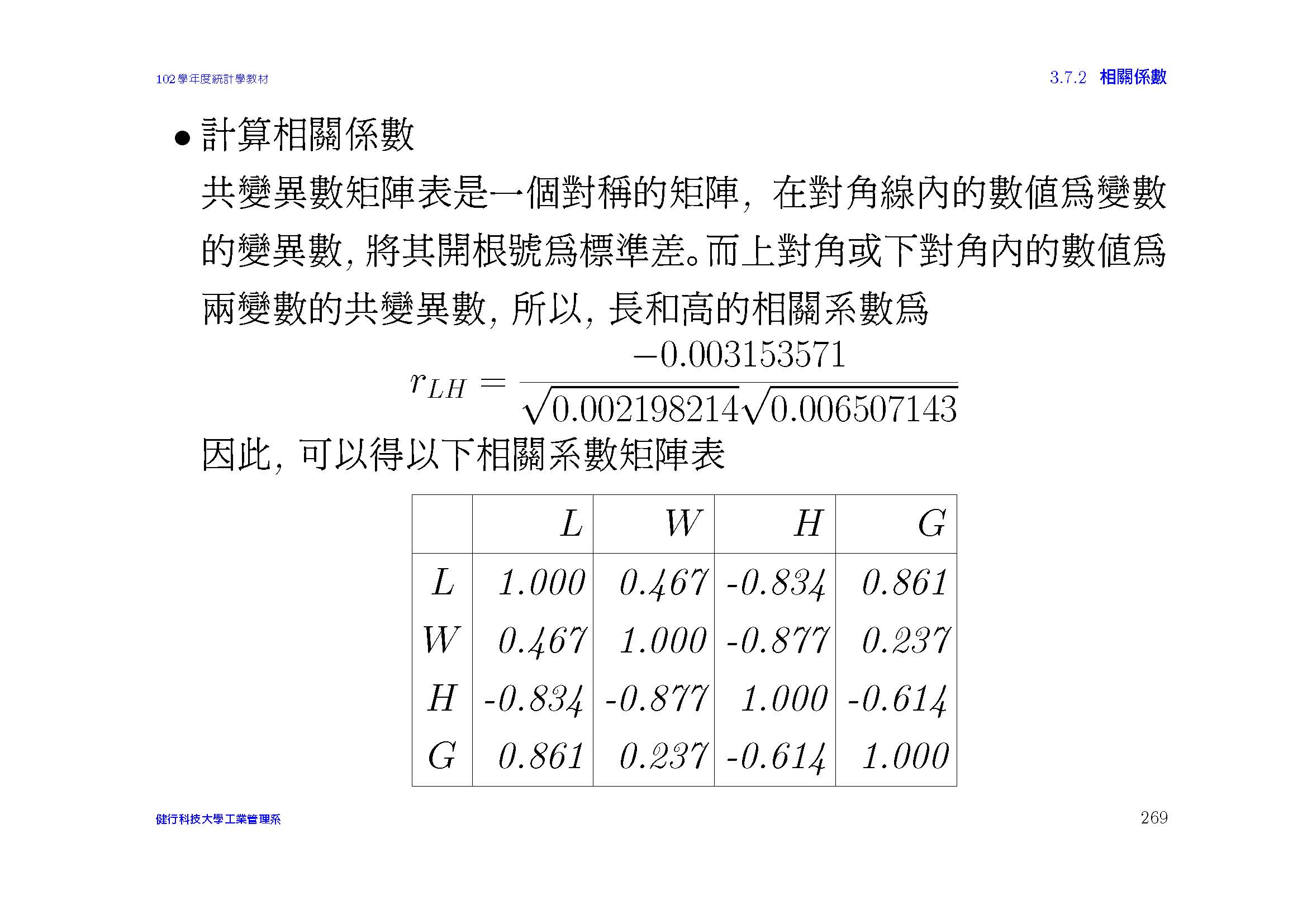 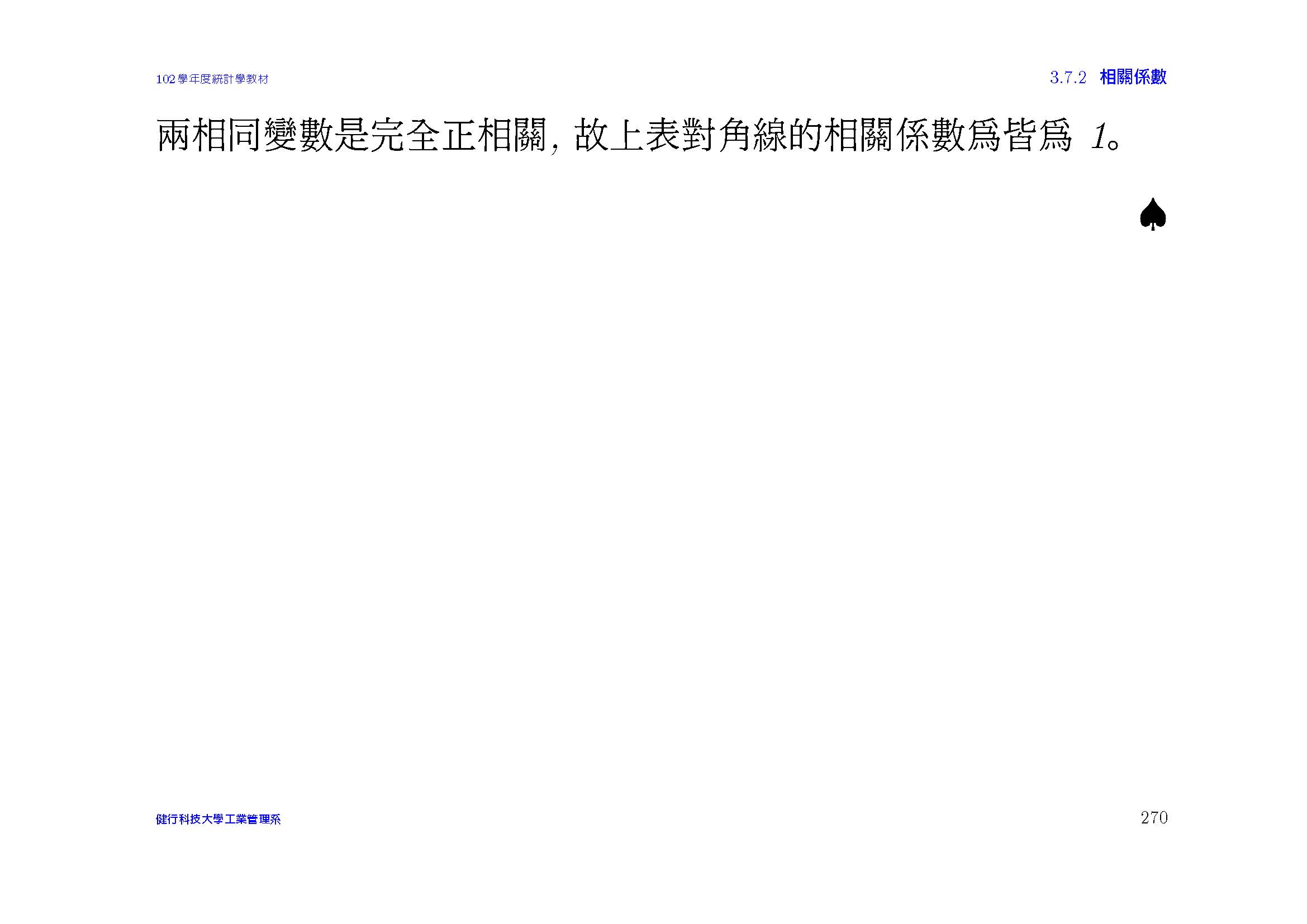 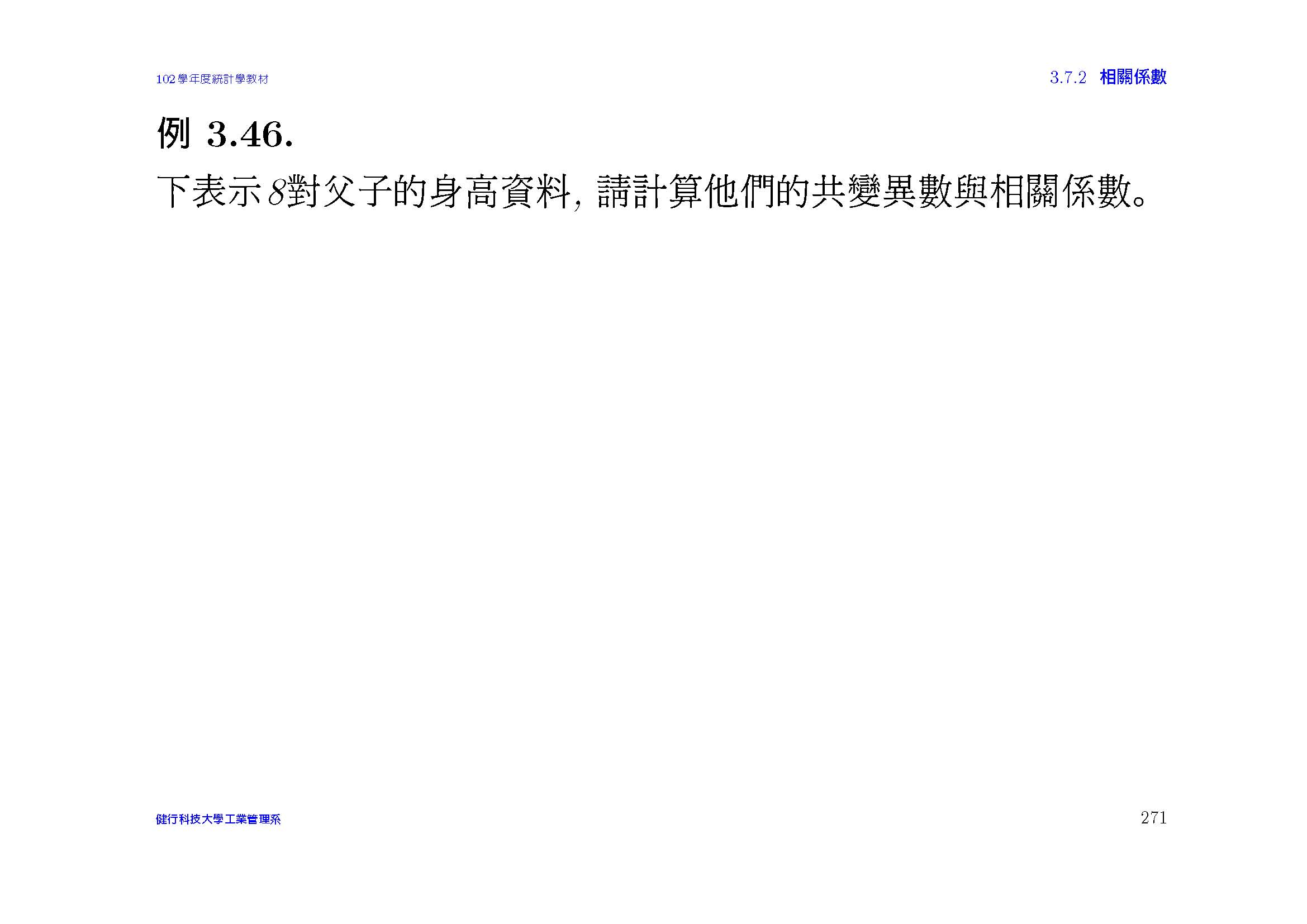 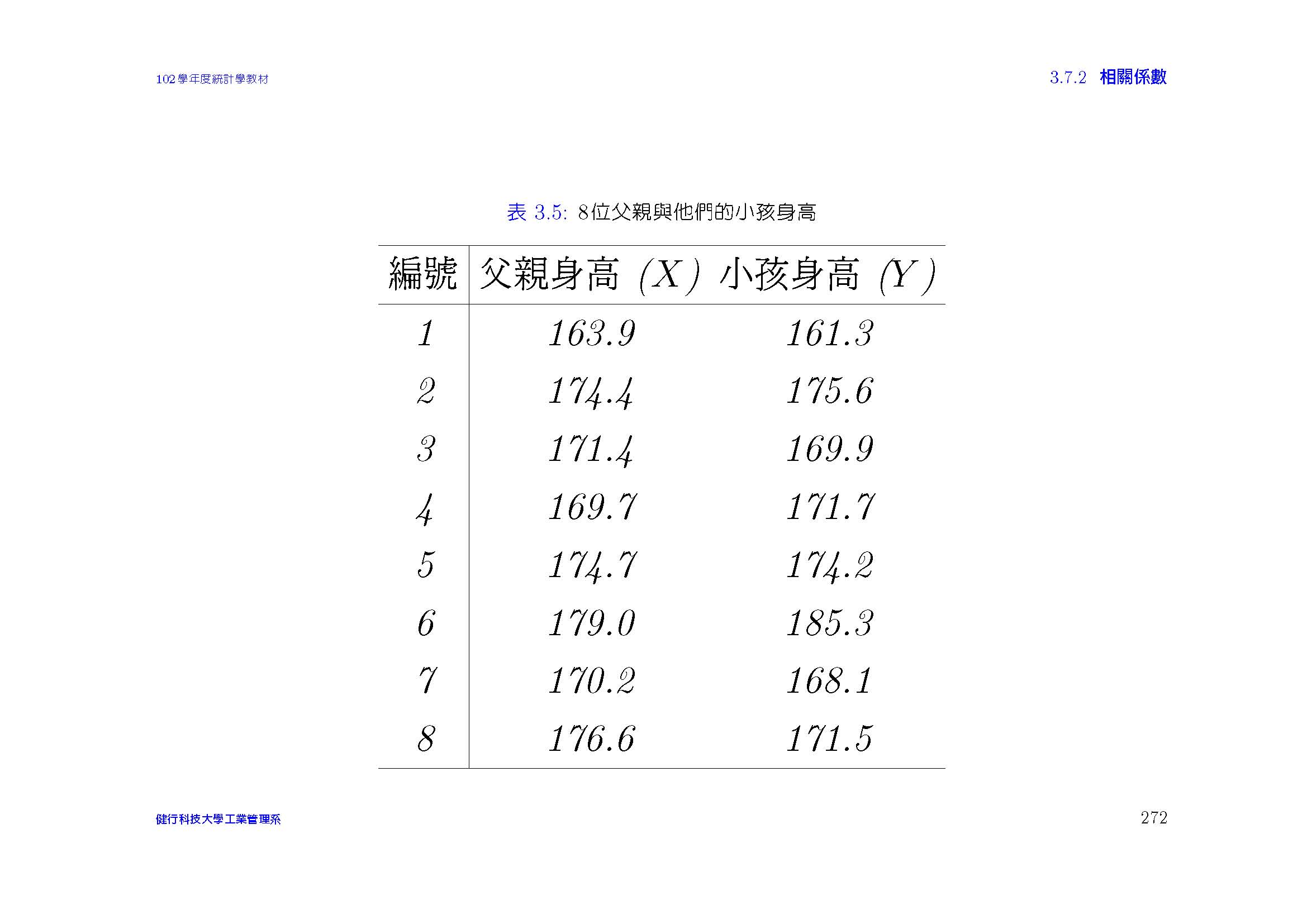 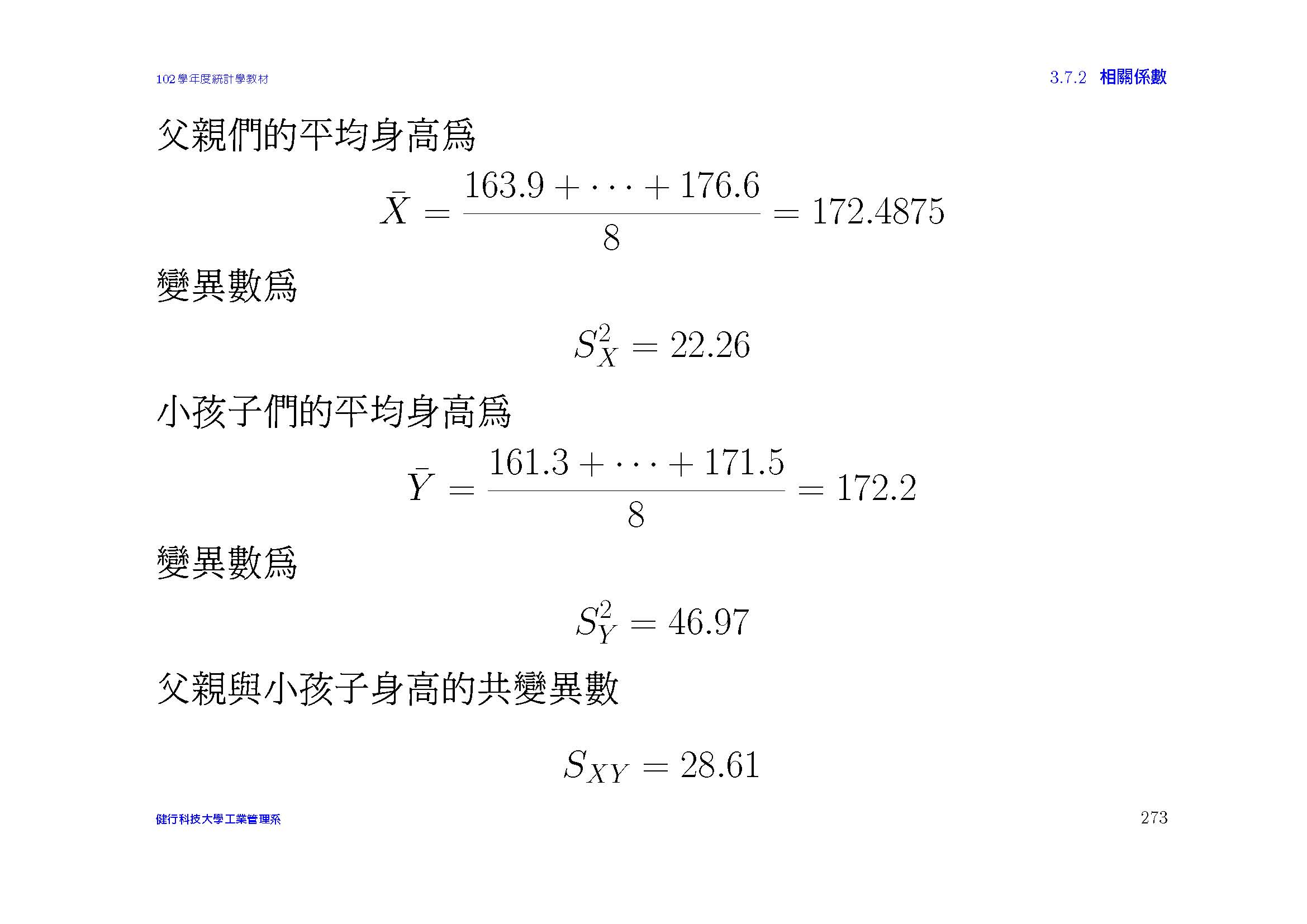